Current-Voltage Characteristics of Aluminium and Zinc Implanted Silicon for Radiation Detection ApplicationsDuke Ateyh Oeba
Department of Physics
University of South Africa
OUTLINE
Introduction
 Semiconductor detectors
 Silicon detectors
 Dopant
 Application of detectors
Problem statement
Literature review
Experimental procedure
Results and discussion
conclusion
Acknowledgement
2
INTRUDUCTION
Semiconductor detector
Semiconductor detectors are instruments designed for detection and measurements of charged particles and rays
The interaction of radiation with semiconductor material generates, electrons and holes, carriers 
Electrons and holes are collected to the electrodes where they result into electrical signal [1]
[1] Aurola, A., 2018. Semiconductor radiation detector. U.S. Patent Application 10/079,325.
3
Why Silicon detectors
Low leakage current [1] 
Superior energy resolution [2] 
High radiation sensitivity [3] 
Work well at room temperature [3]
High signal to noise ratio
[1] Bortoletto, D. (2015). How and why silicon sensors are becoming more and more intelligent?
[2] Khelil et al. (2018). The effects of doping type on structural and electrical properties of silicon nanocrystals layers grown by plasma      enhanced chemical vapor deposition
[3] Mirzaei et al. (2018). Room Temperature Hard Radiation Detectors Based on Solid State Compound Semiconductors:
4
[Speaker Notes: Due to relatively wide band gap of Si (1.12eV), silicon diode detectors can be operated at room temp.]
Dopant -Al and Zn
Abundant
Cheap
Low electrical resistivity  Al (3μΩ-cm)[1] 
Fastest diffusion dopant [1]
[1] Kumar et al. (2018). Comparison of Silicon, Germanium, Gallium Nitride, and Diamond for using as a detector material in experimental high energy physics
5
Application of Detectors
In High Energy Physics Experiments 
In industrial imaging and material processing
For medical imaging
In biomedical diagnostic
6
[Speaker Notes: HEP experiments to detect charged particles]
Problem Statement
Radiation detectors get damaged-
High leakage current [1]
Small detector volume
Radiation induced defects
Increase in free carrier trappings
High energy to separate charge carrier
7
[1] Moscatelli et al. (2016). Combined bulk and surface radiation damage effects at very high fluences in silicon detectors:
Literature review
Megherbi, M. Larbi, et al. "Analysis of Trapping Effects on the Forward Current–Voltage Characteristics of Al-Implanted 4H-SiC pin Diodes." IEEE Transactions on Electron Devices 65.8 (2018): 3371-3378.
High recombination rate, decrease carrier mobility, high resistance
Effect on forward current
small detector volume
Moloi, S. J., & McPherson, M. (2009). Current–voltage behaviour of Schottky diodes fabricated on p-type silicon for radiation hard detectors. Physica B: Condensed Matter, 404(16), 2251-2258. 
Erbium, Niobium, Gold	
Defect levels generated by metal in silicon
Expensive metals
8
EXPERIMENTAL PROCEDURE
Implantation energy 160K, fluence 1017 ions cm-2
Cleaning was done using standard procedure[1] 
Schottky contacts-gold, Ohmic contacts-Al [1]
Deposition pressure 10-6 mbar, rate 1Å/s
I-V measurements taken at room temperature
Data range -2V to 2V, voltage step 0.01V
[1] Derry, T. E., Lisema, L. I., Magabe, A. T., Aradi, E., Machaka, R., & Madhuku, M. (2018). Allotrope conversion and surface hardness increase in ion implanted boron nitride. Surface and Coatings Technology, 355, 61-64.
9
RESULTS AND DISCUSSION
Figure 1(a) and (b): Current-voltage characteristics of detector fabricated on Undoped, Al, and Zn-doped p-silicon in a linear scale
Reverse current is higher in Al-doped than undoped diodes
Forward current in all cases is linear at higher voltage  (1V ≥)
Both figures exhibit diode behavior
10
RESULTS AND DISCUSSION Cont..
Figure 2(a) and(b): Current-voltage characteristics of detector fabricated on Undoped, Al, and Zn-doped p-silicon in a linear scale
Forward current is Zn-doped higher than undoped diodes
Zn-doped exhibit ohmic behavior at lower voltage
11
RESULTS AND DISCUSSION Cont..
Figure 3(a) and(b): Current-voltage characteristics of detector fabricated on Undoped, Al, and Zn-doped p-silicon in a linear scale
Forward current is less in  Zn than Al-doped
Zn-doped exhibit ohmic behavior
12
RESULTS AND DISCUSSION Cont..
c
b
Figure 4(a), (b) and(c) : Current-voltage characteristics of detector fabricated on undoped, Al, and Zn-doped p-silicon in a semi logarithmic scale
In Zn-p-Si, reverse bias current is almost equal to forward bias current
High forward bias current in Al-p-Si than Zn-p-Si
Current linear at lower voltage (-0.5V to 0.5V)
13
RESULTS AND DISCUSSION Cont..
Table: 1 A summary of device parameters evaluated from I-V plots fabricated on p-Si detector
η (2.65) in Zn-doped corresponds to high saturation current, IS 
Low η (1.25) in Al-doped corresponds to high Φ
η is attributed to the impurity of the material and interface layer
Low IS (1.45μA) on Al-doped to undoped (2.57μA) is due to defects
CONCLUSION
The detector exhibited high resistivity. 
The measured current is ohmic. 
The ohmic behavior and the increase in resistivity is responsible for relaxation behaviour of the material 
The relaxation material is resistant to radiation damage.
Independent of incident radiation-radiation hard
ACKNOWLEDGMENTS
Prof. S J Moloi
UNISA - Physics Department
NRF
iThemba LABS
16
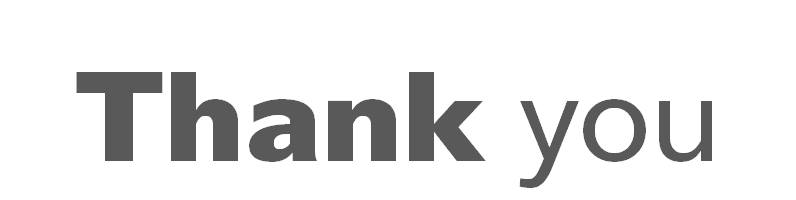 Questions and Comments
[Speaker Notes: D A OEBA]